Gain creators
Gains
Value Proposition
Customer Profile
Products & 
Services
Customer jobs
Pain Relievers
Pains
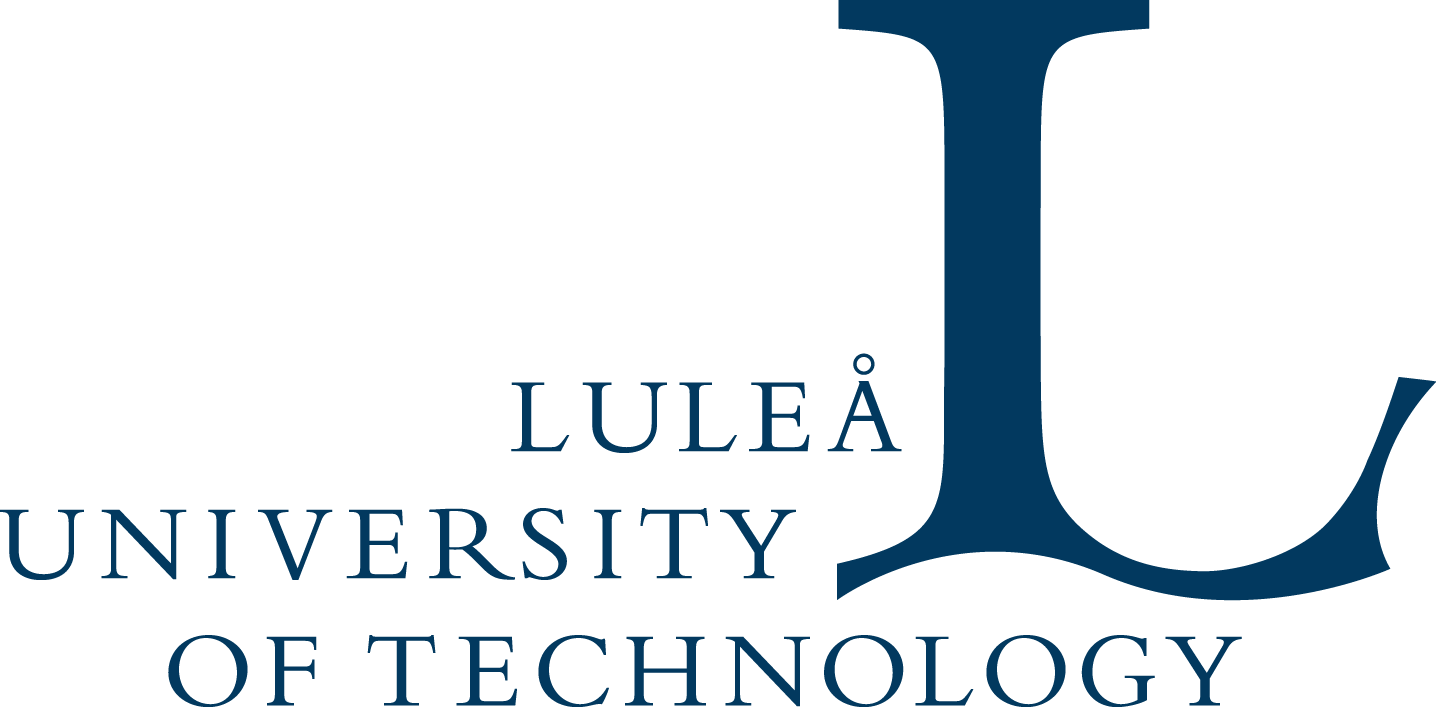